工厂有不同的部门，例如生产产品的生产部门、质检部门、销售部门等等。
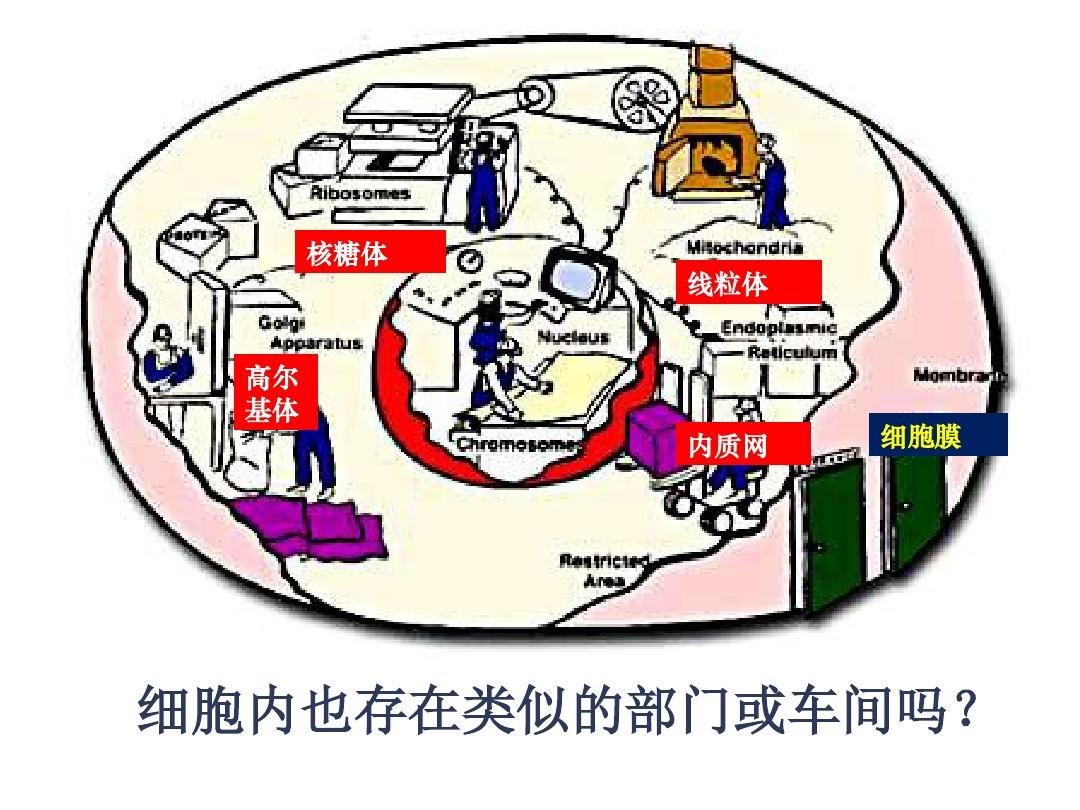 第2节、细胞器之间的分工合作
一、细胞质的组成
细胞器

细胞质基质
二、细胞器
如何分离细胞器？
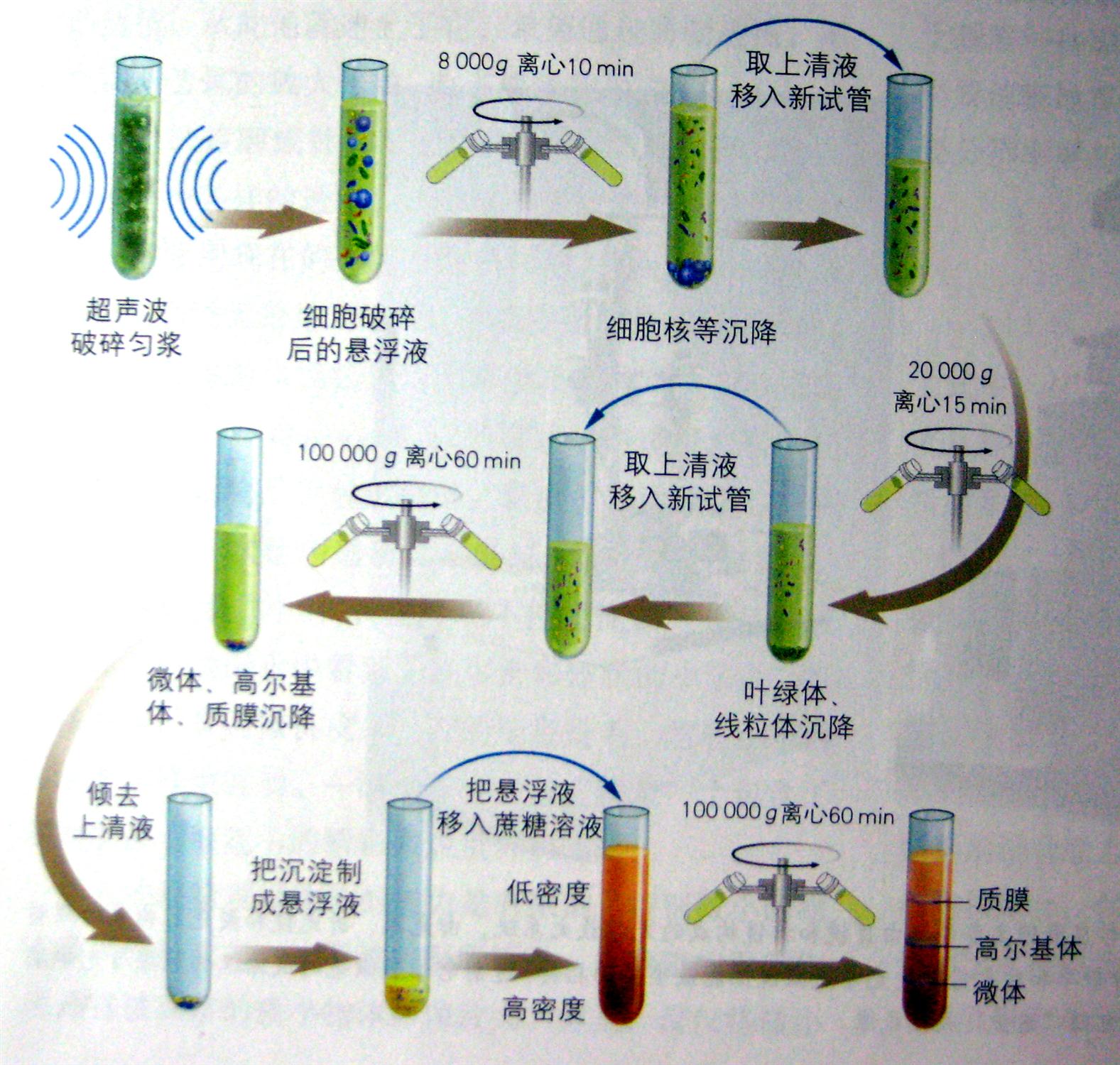 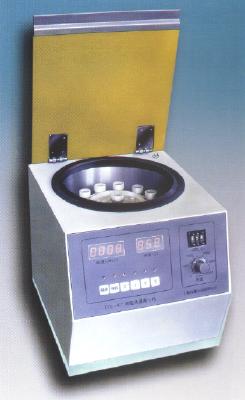 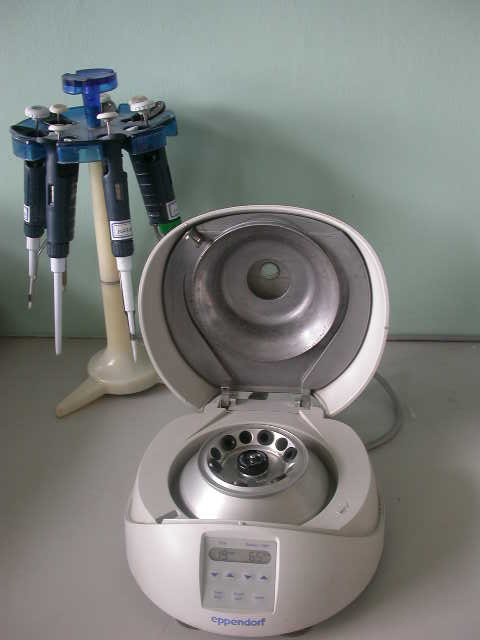 差速离心法
（1）细胞裂解
（2）得到细胞匀浆
（3）离心（不同转速）
（4）将各种细胞器分离
1、叶绿体
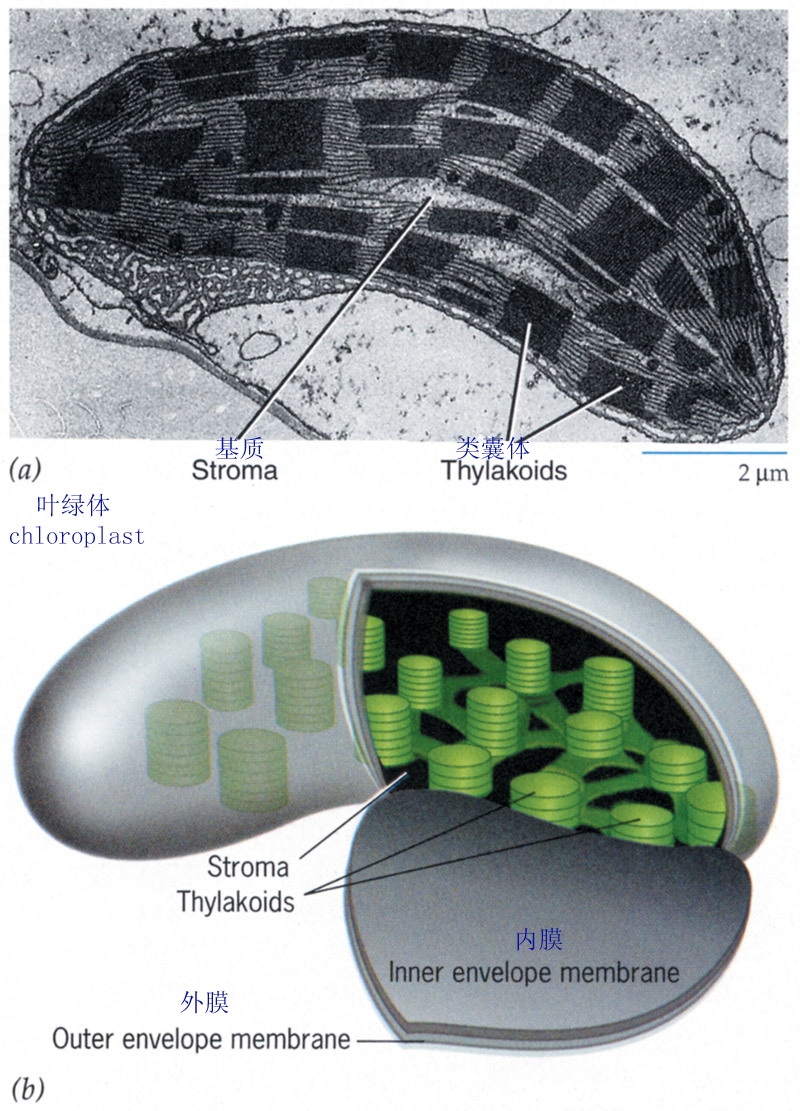 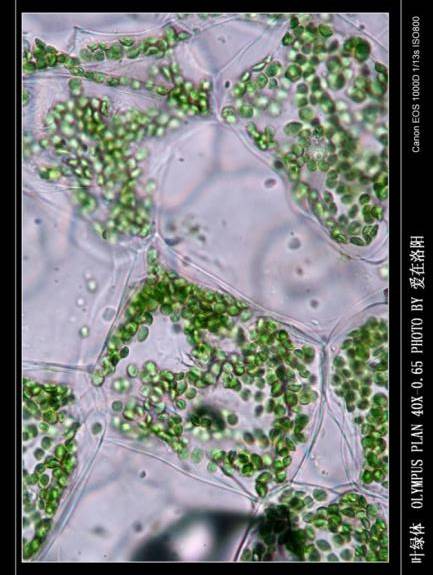 （一）、双层膜细胞器
1、叶绿体
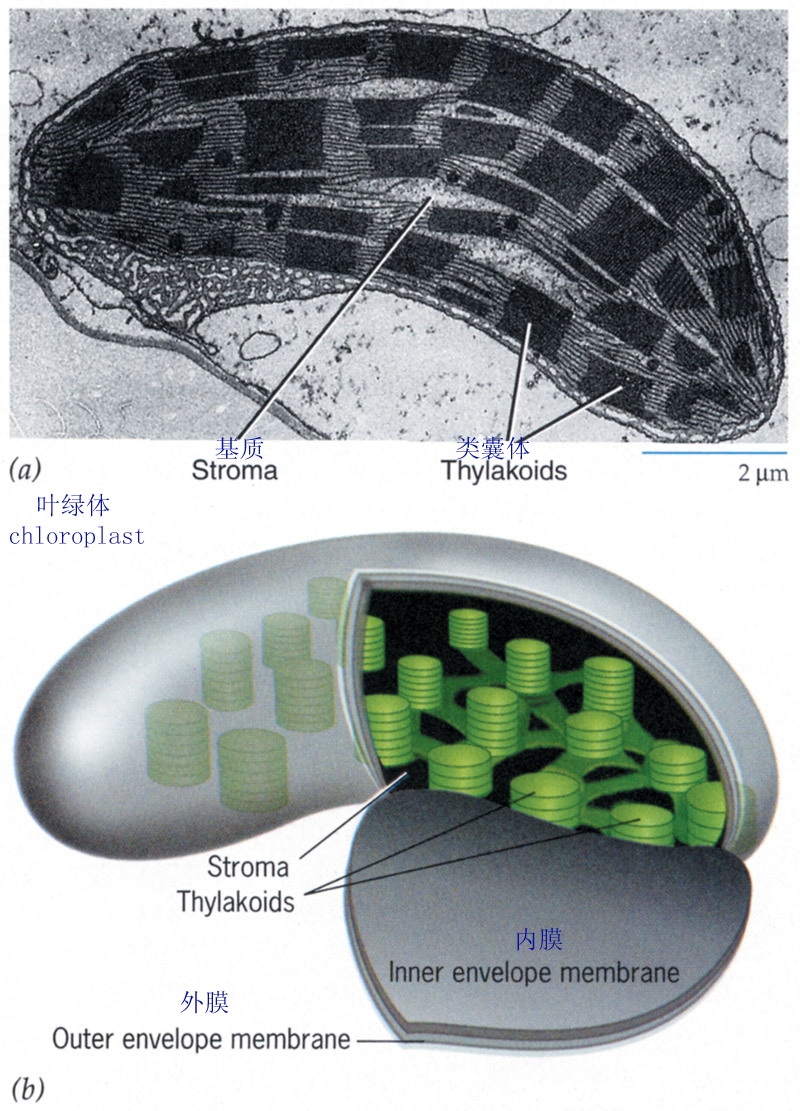 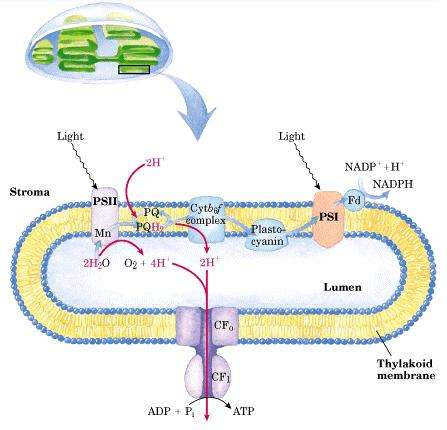 （一）、双层膜细胞器
1、叶绿体
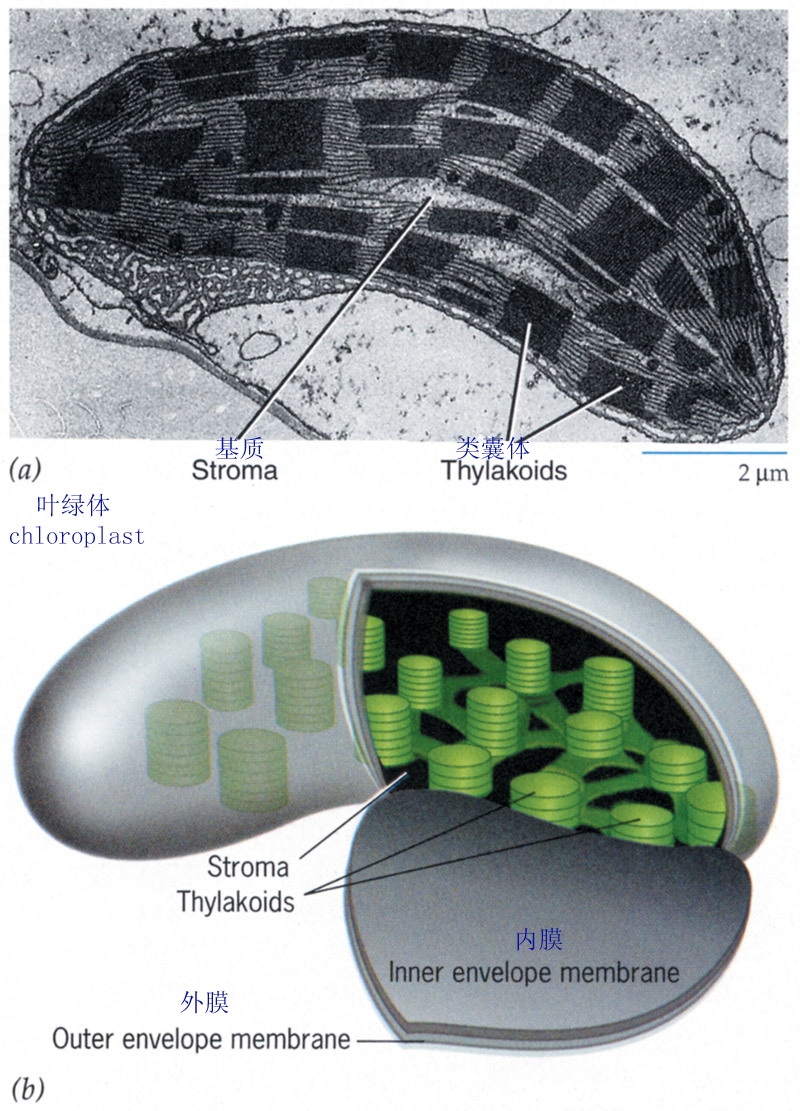 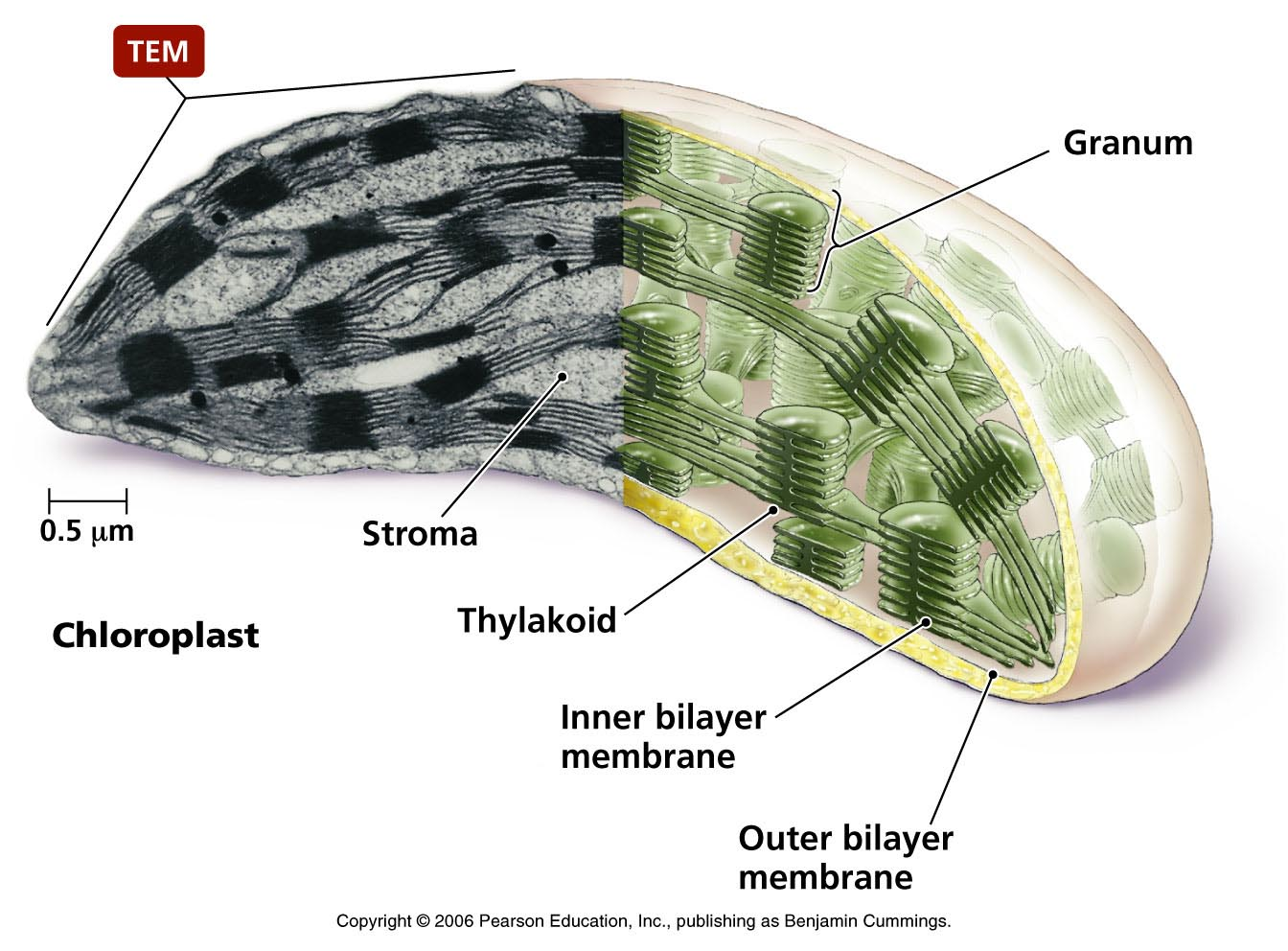 （2）、功能：光合作用
别称：植物细胞的“养料制造车间”和“能量转化站”
（3）、分布：绿色植物细胞
蓝藻：光合片层结构
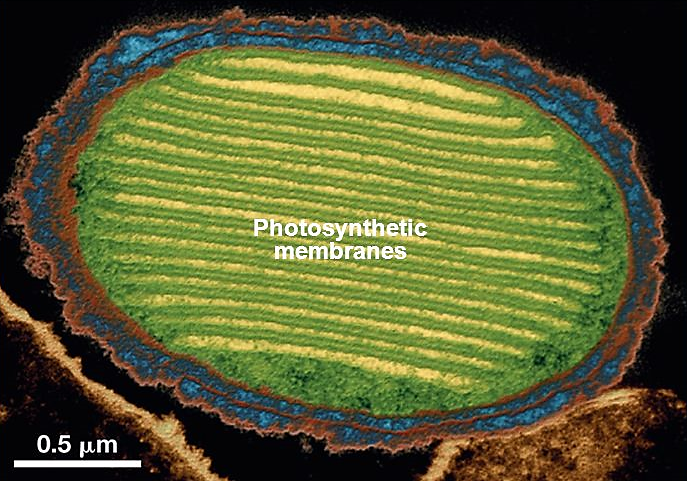 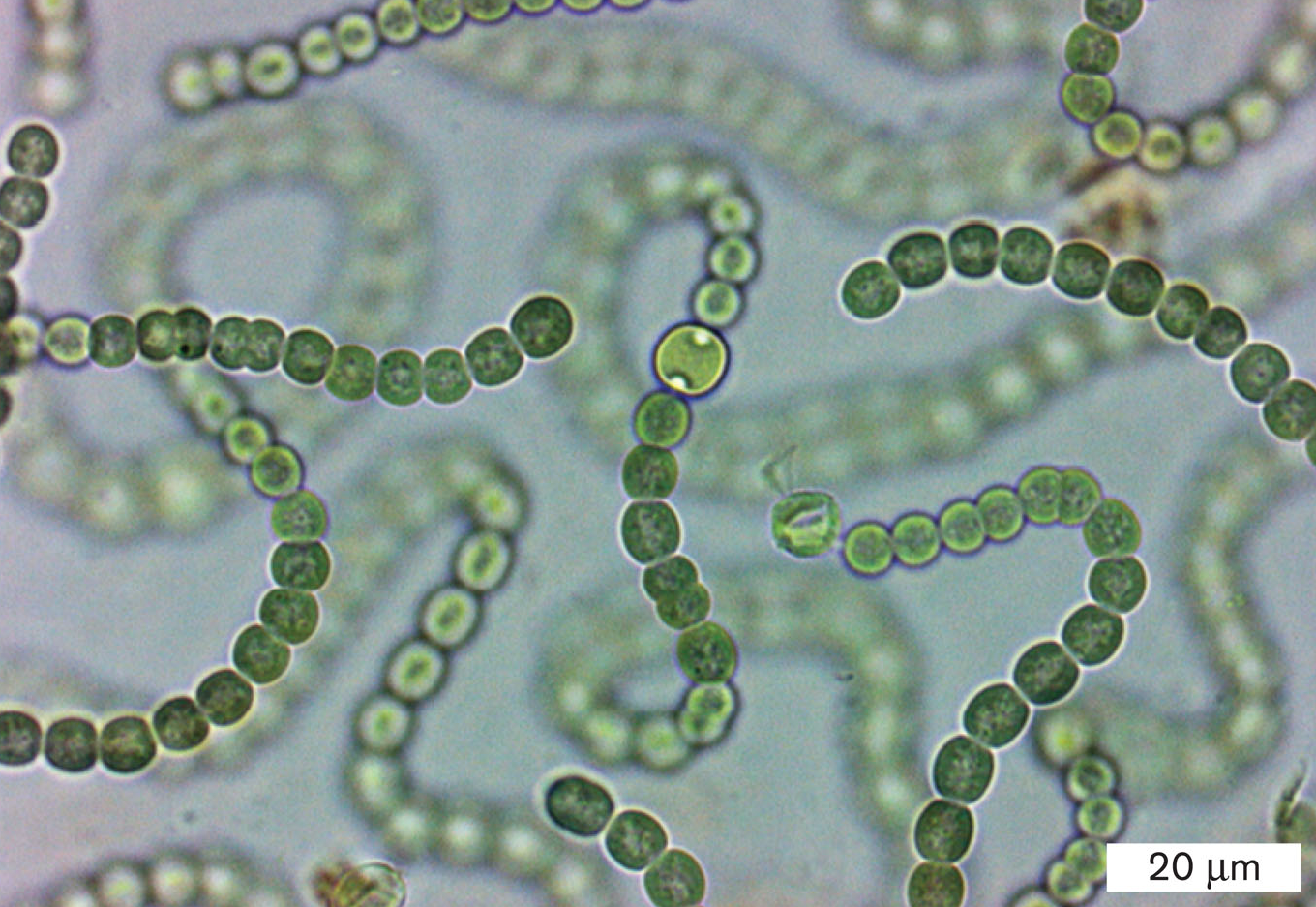 蓝藻的内共生→叶绿体
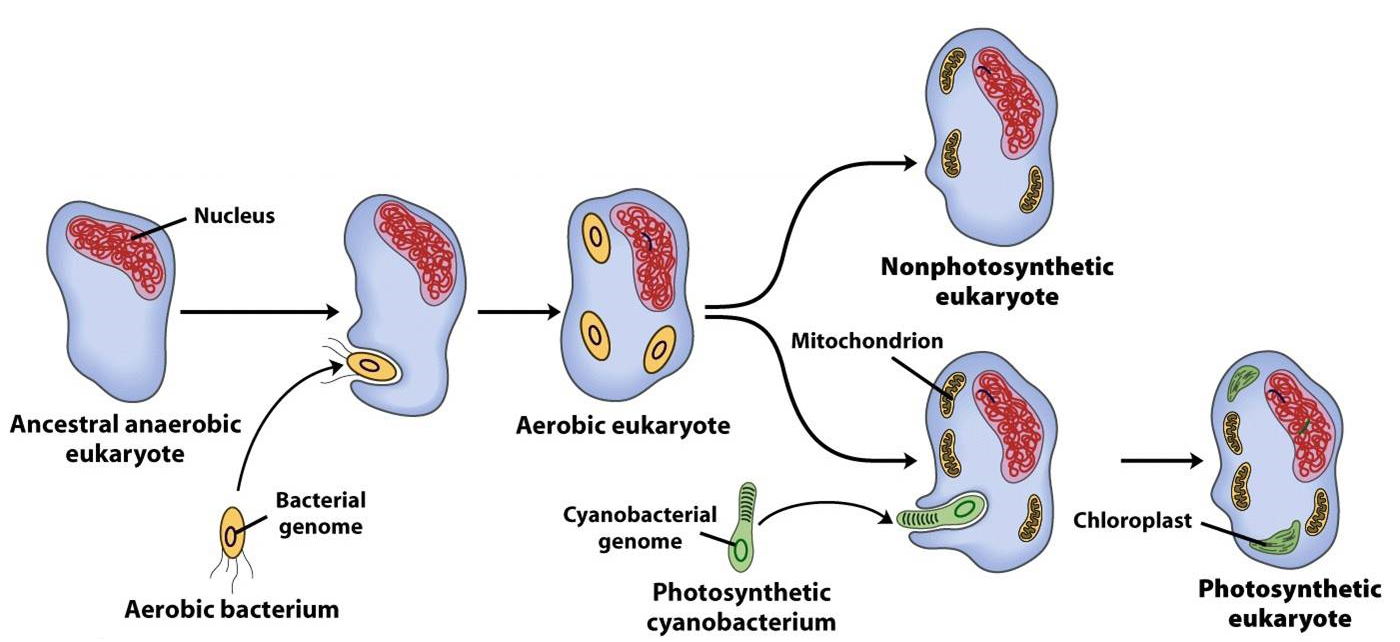 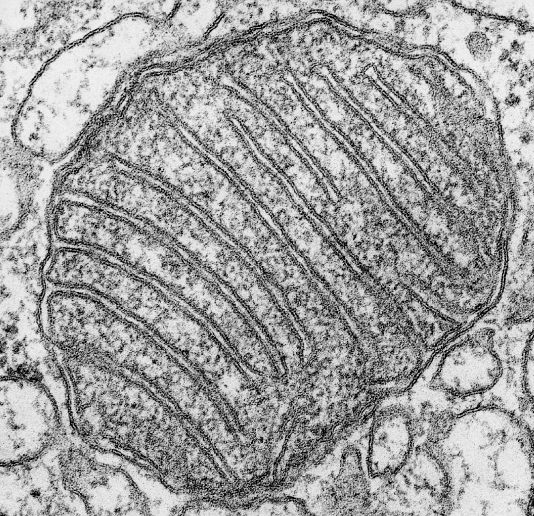 2、线粒体
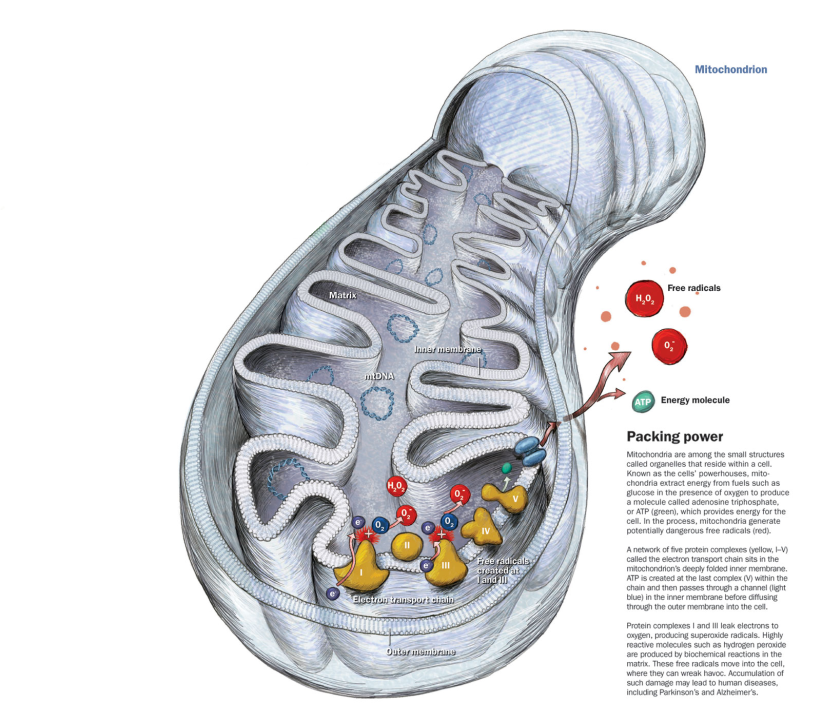 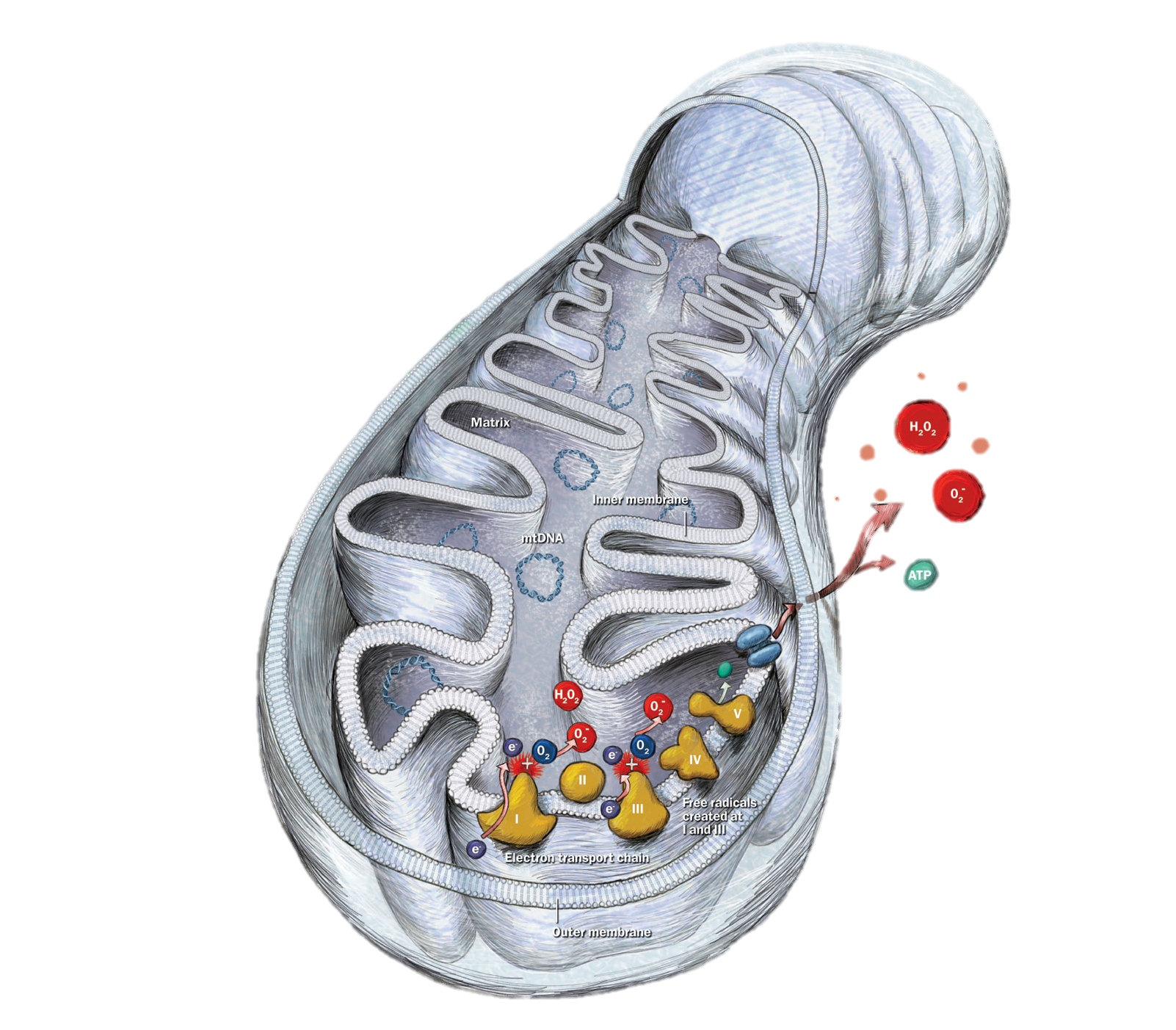 半自主细胞器
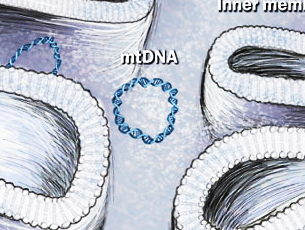 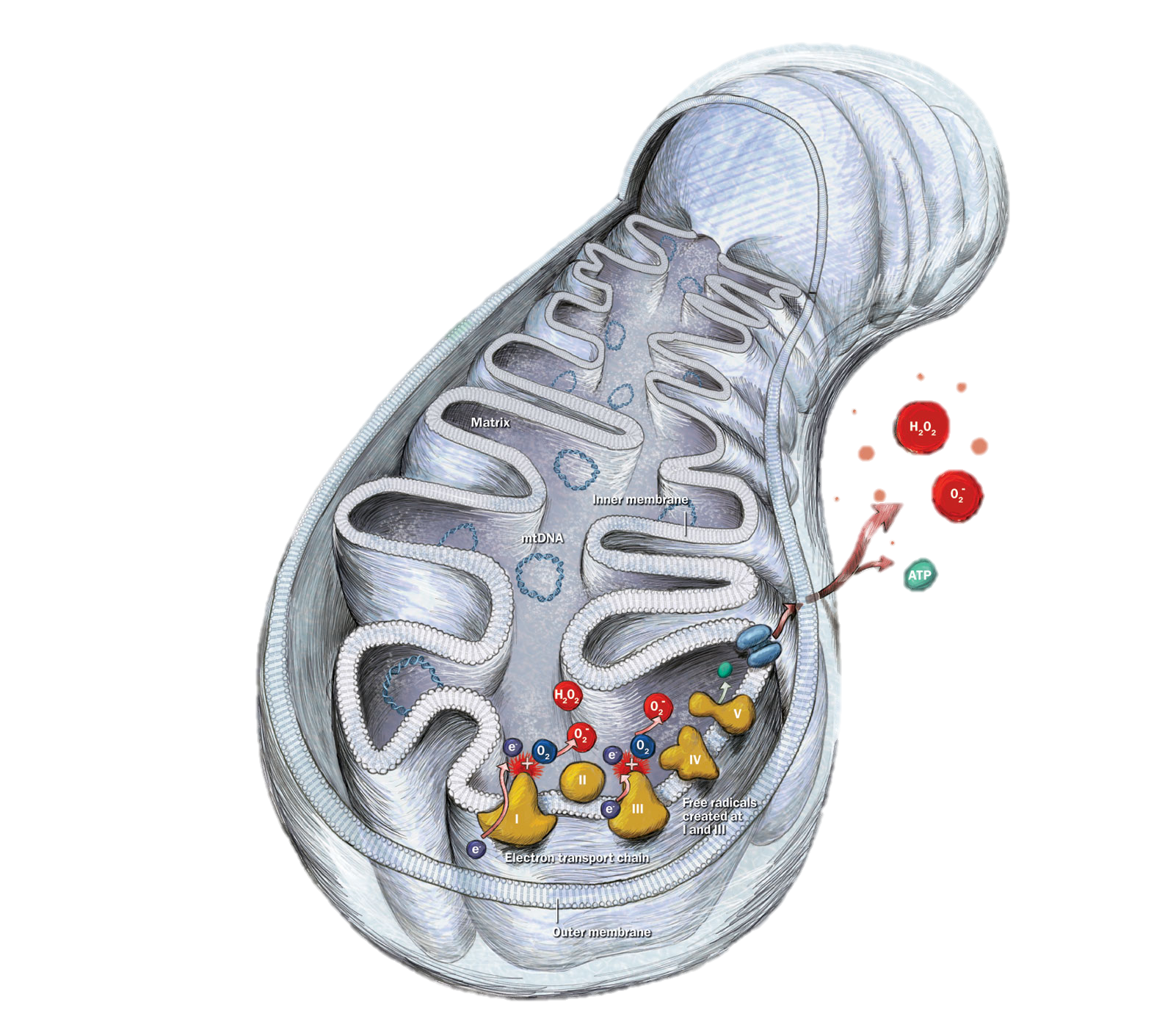 功能：有氧呼吸的主要场所
葡萄糖 + O2 → CO2 + H2O + 能量（ATP）
动力车间
一个细胞中含有多个线粒体
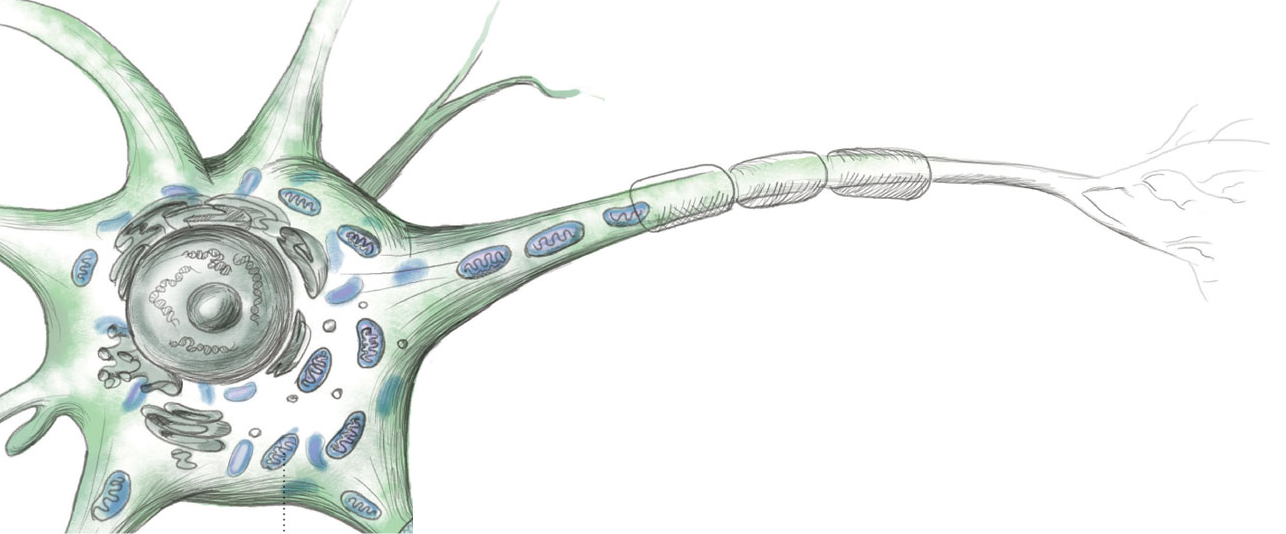 ⑴飞翔鸟类胸肌细胞中线粒体的数量比不飞翔鸟类的多。
⑵运动员肌细胞线粒体的数量比缺乏锻练的人多。
⑶在体外培养细胞时，新生细胞比衰老或病变细胞的线粒体多。
为什么？
分布：真核细胞，耗能多的细胞线粒体数量多
（二）无膜细胞器
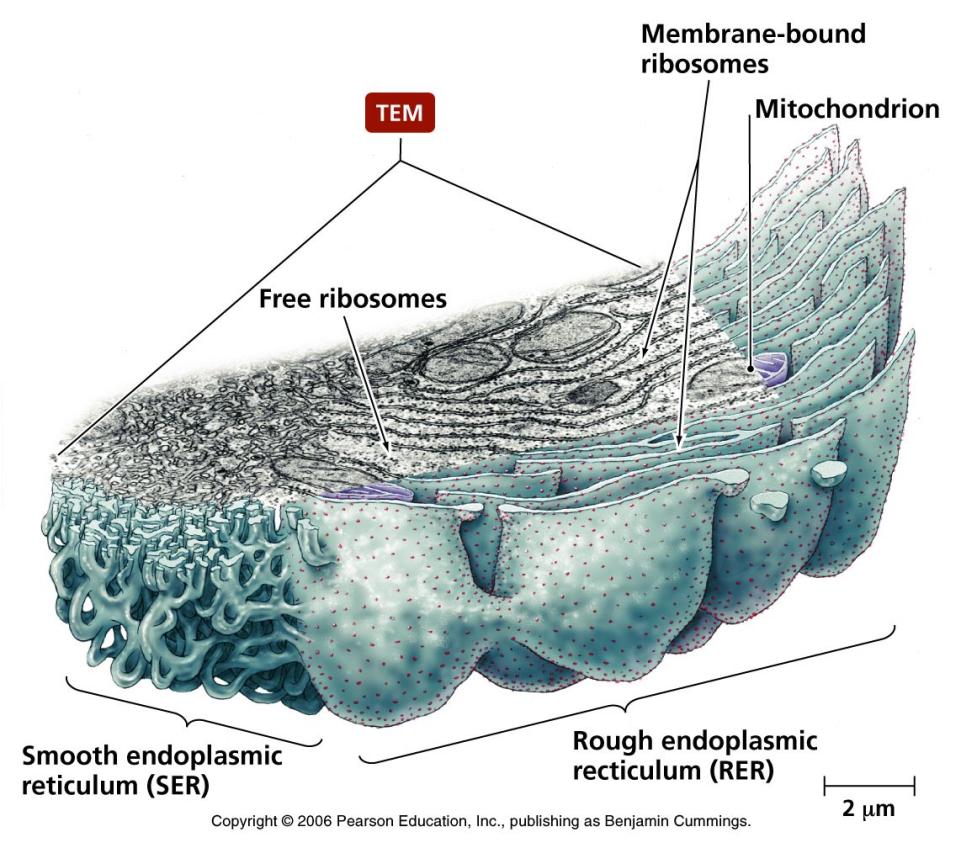 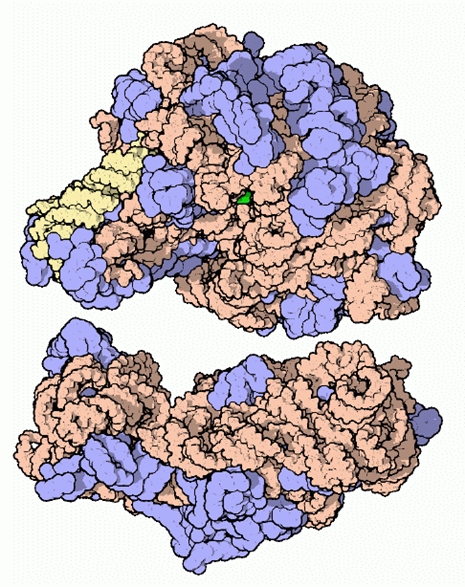 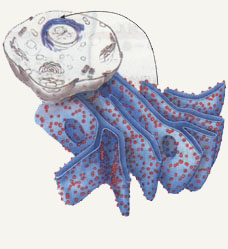 1、核糖体
（１）结构：无膜
附着型和游离型
（2）主要成分：蛋白质、RNA
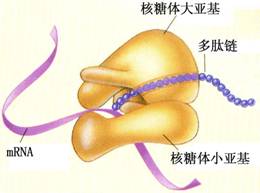 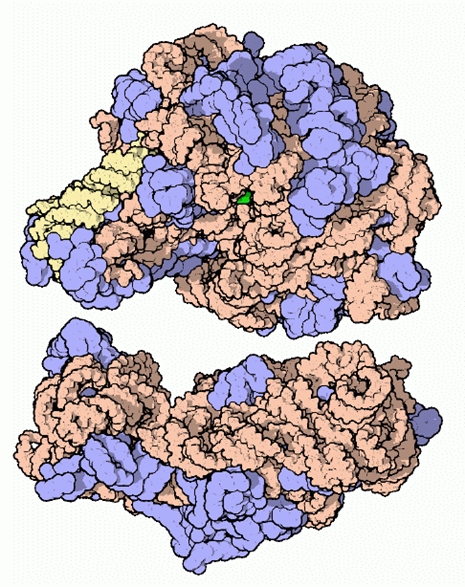 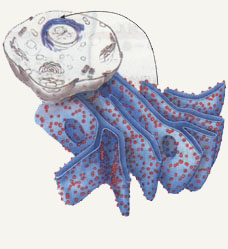 1、核糖体
（１）结构：无膜
附着型和游离型
（2）主要成分：蛋白质、RNA
（3）功能：
合成多肽链的场所
别称：生产蛋白质的机器
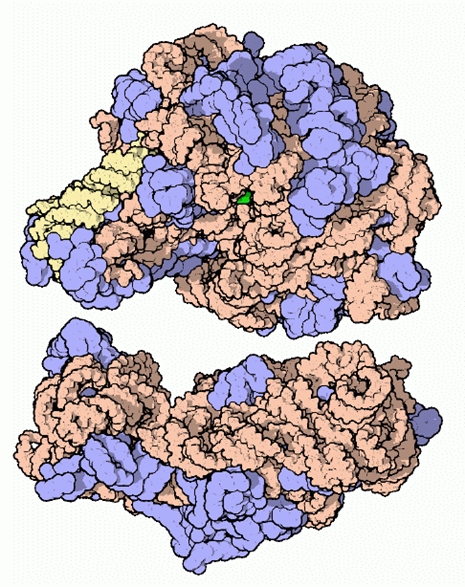 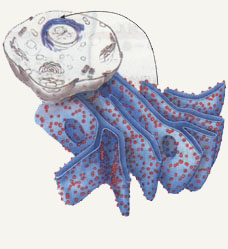 1、核糖体
（１）结构：无膜
         附着型和游离型
（2）主要成分：蛋白质、RNA
（3）功能：
合成多肽链的场所
（4）分布：真核细胞和原核细胞
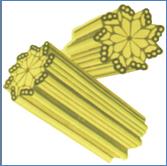 2、中心体
（１）结构：
两个中心粒及周围物质构成，无膜
（2）功能：
与细胞有丝分裂有关(教材114页)
（3）分布：
动物细胞、低等植物细胞
（三）单层膜细胞器
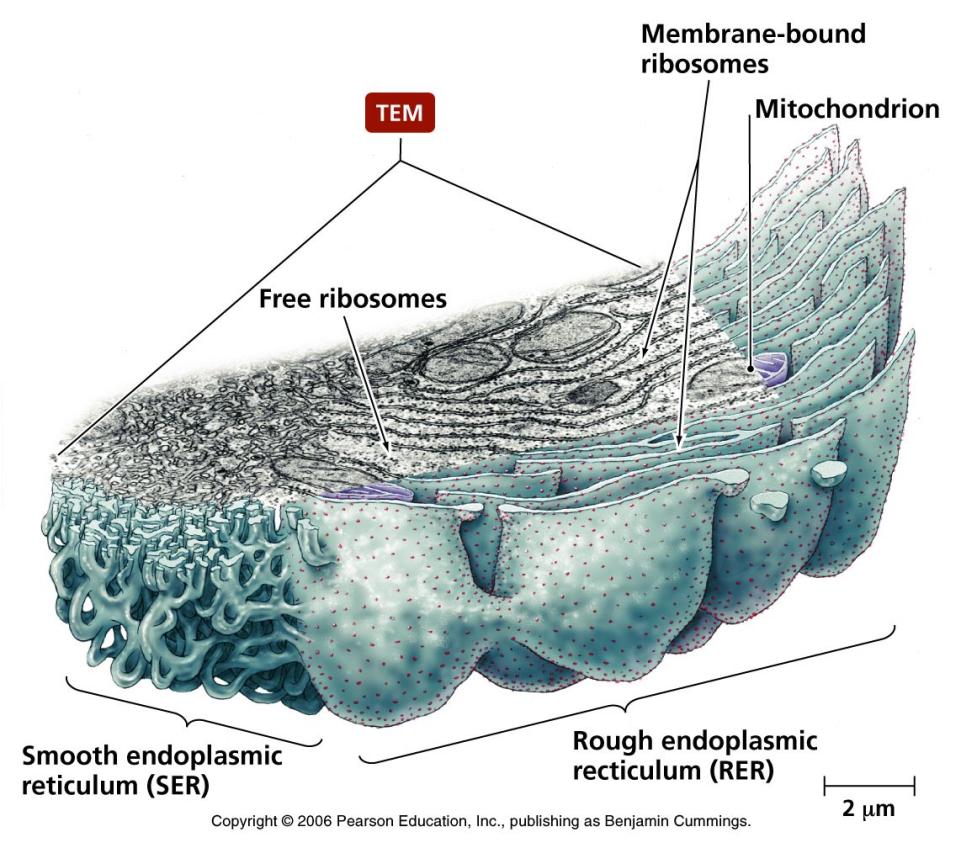 1、内质网
（１）结构：
单层膜围成的管状、泡状或扁平囊状结构连接形成一个连续的内腔相通的膜性管道系统
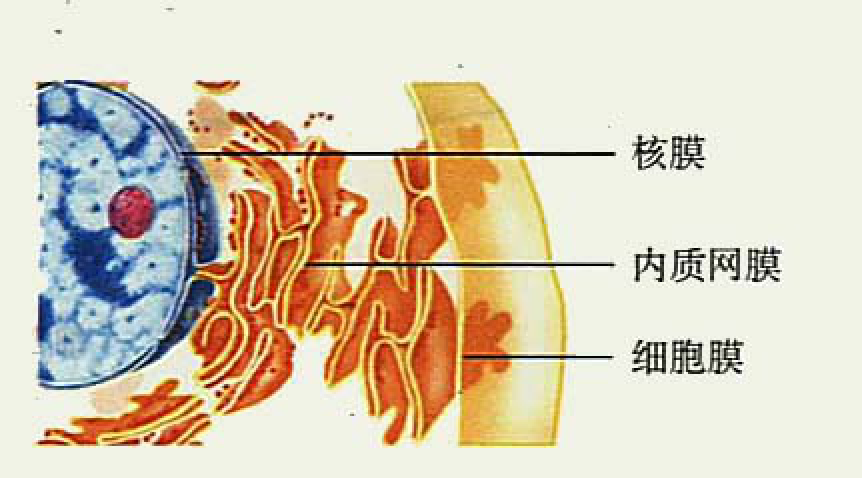 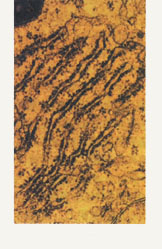 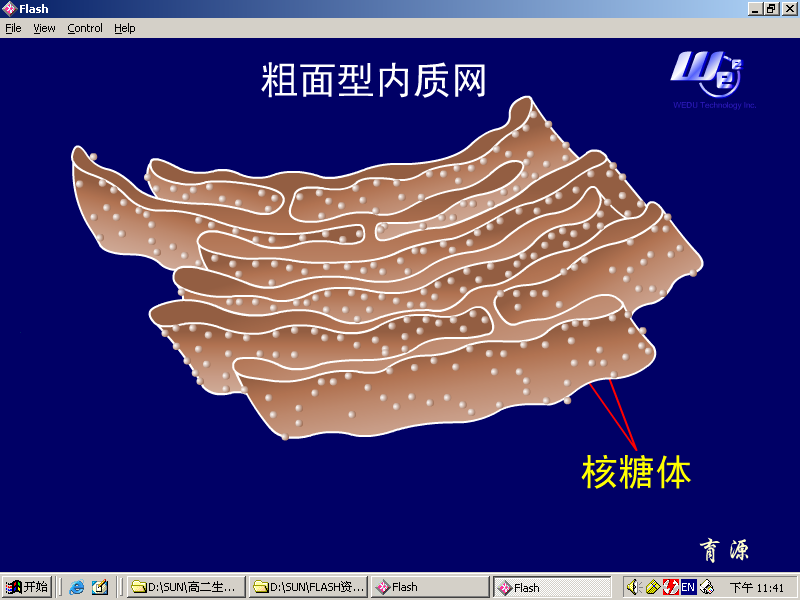 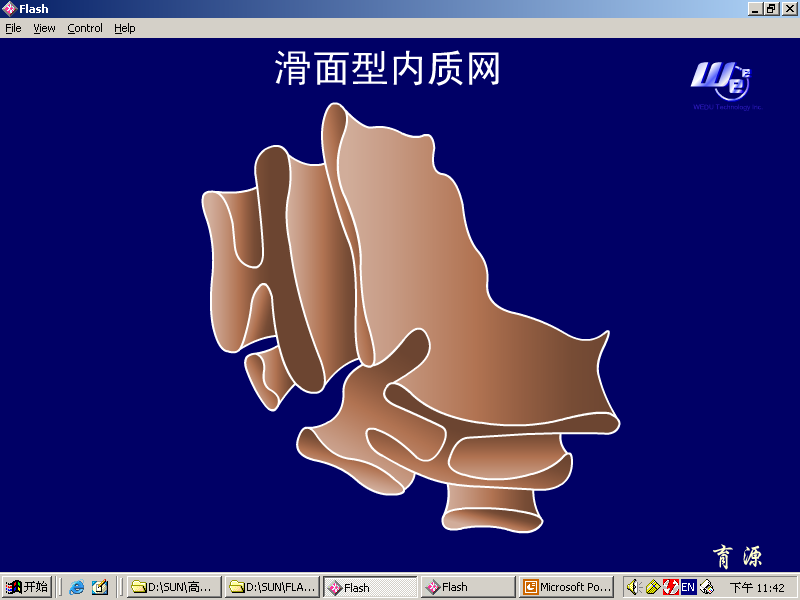 光面内质网
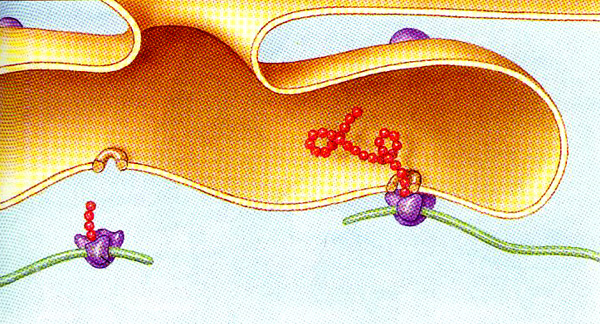 内质网腔
停靠蛋白
折叠的多肽
信号肽
核糖体
mRNA
内质网与核糖体的联系
（2）功能
粗面内质网：初步加工蛋白质并将其进行囊泡运输
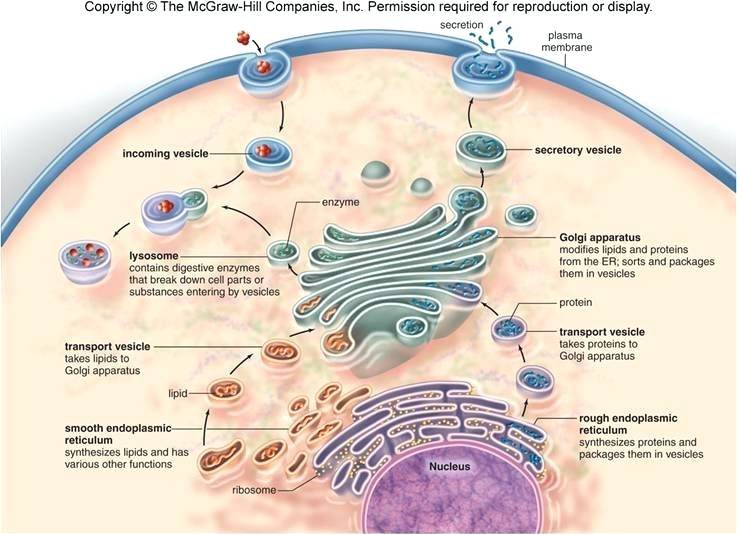 光面内质网
脂类合成：光面内质网上有相应的酶，可合成磷脂、胆固醇等几乎全部的膜脂；胆固醇类激素等。
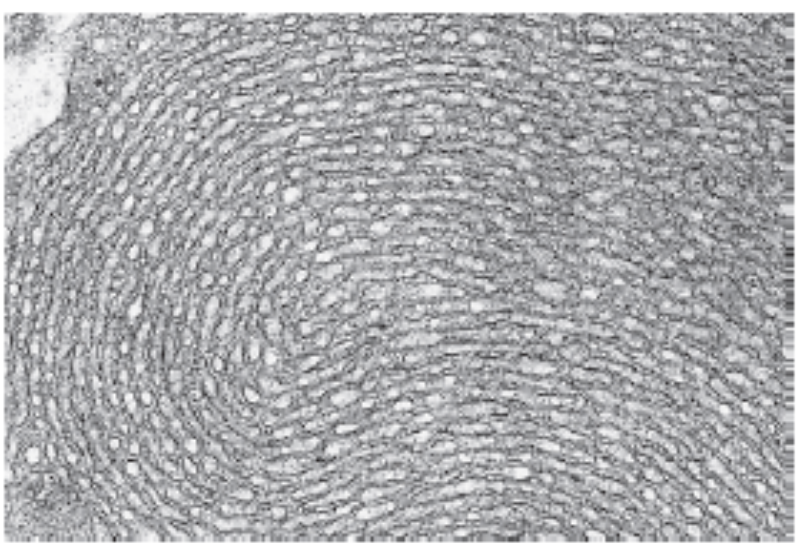 睾丸间质细胞中的光面内质网
膜面积最大的细胞器
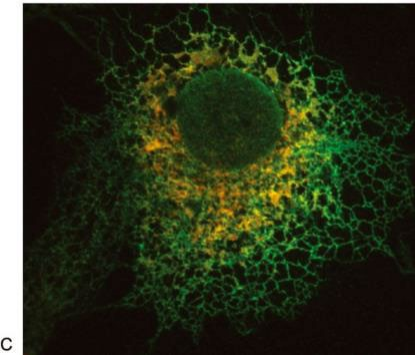 大大的增加了细胞内的膜面积，为化学反应提供条件。
将细胞联系为一个整体。
（3）分布：真核细胞
2、高尔基体
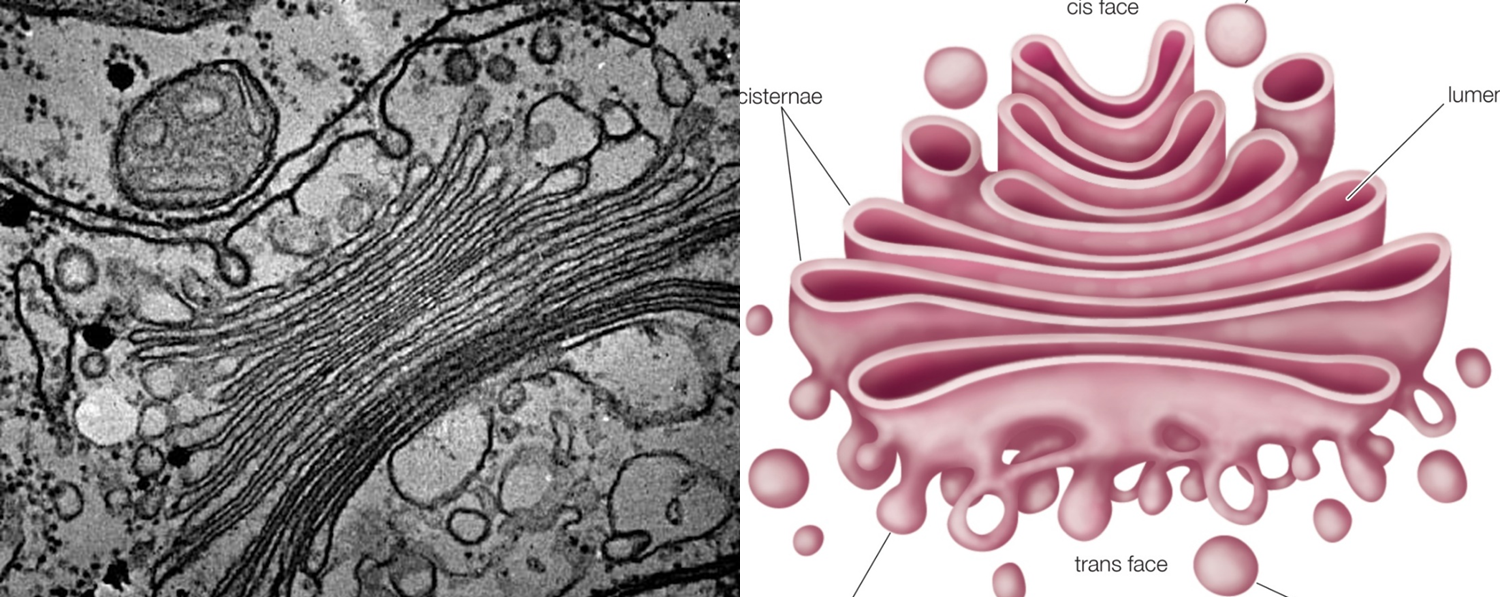 2、高尔基体
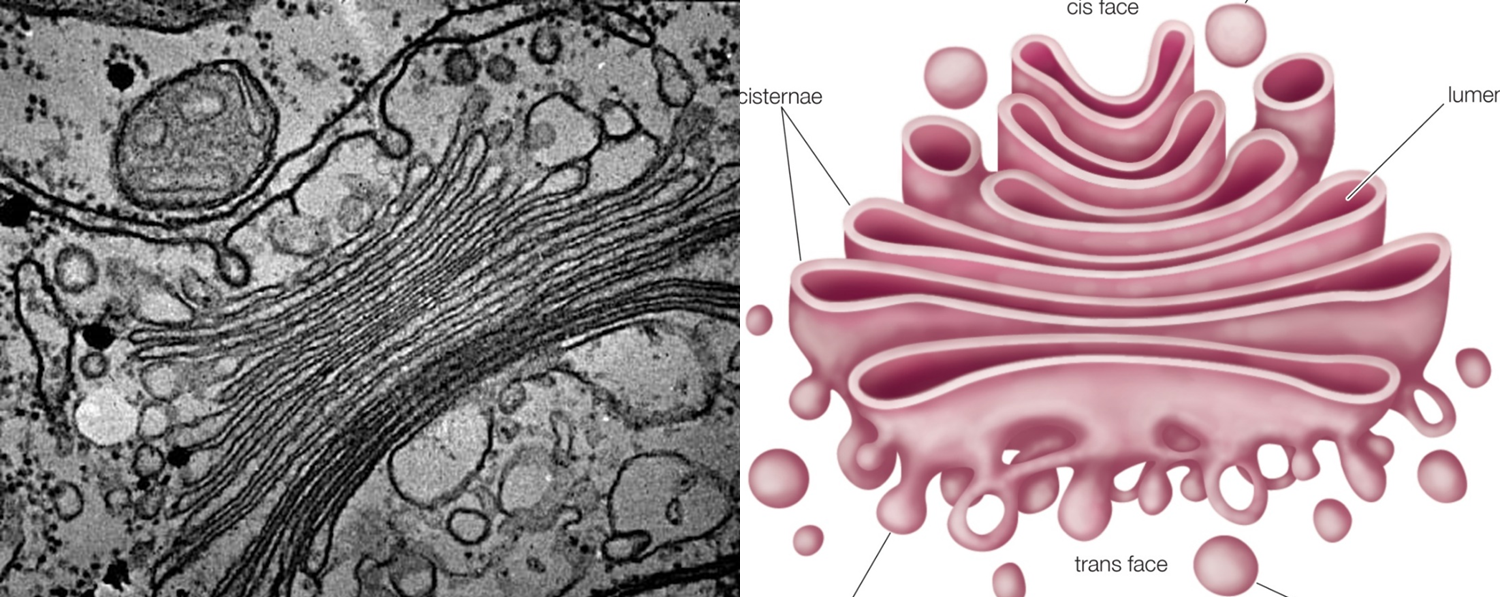 （１）结构：
单层膜的扁平囊和小泡
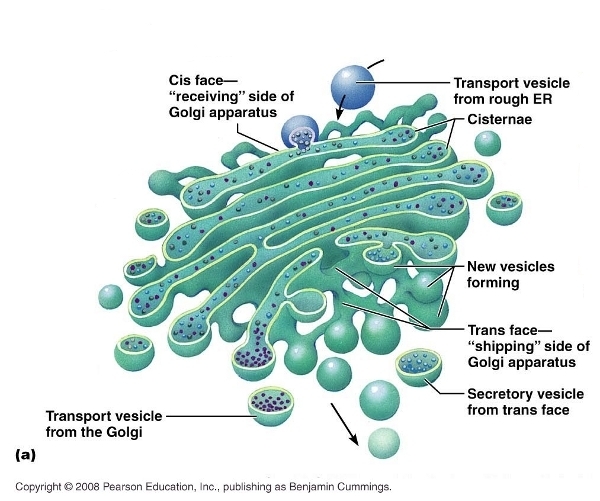 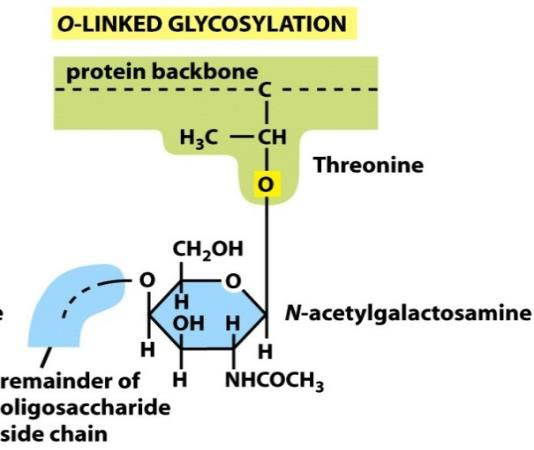 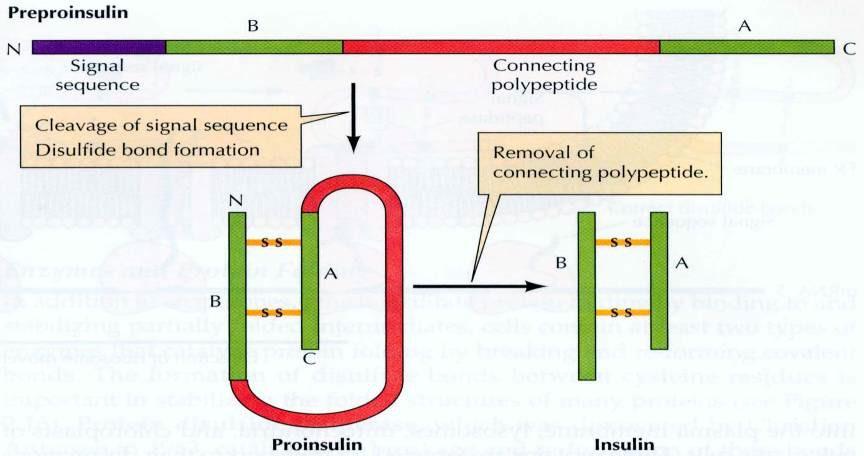 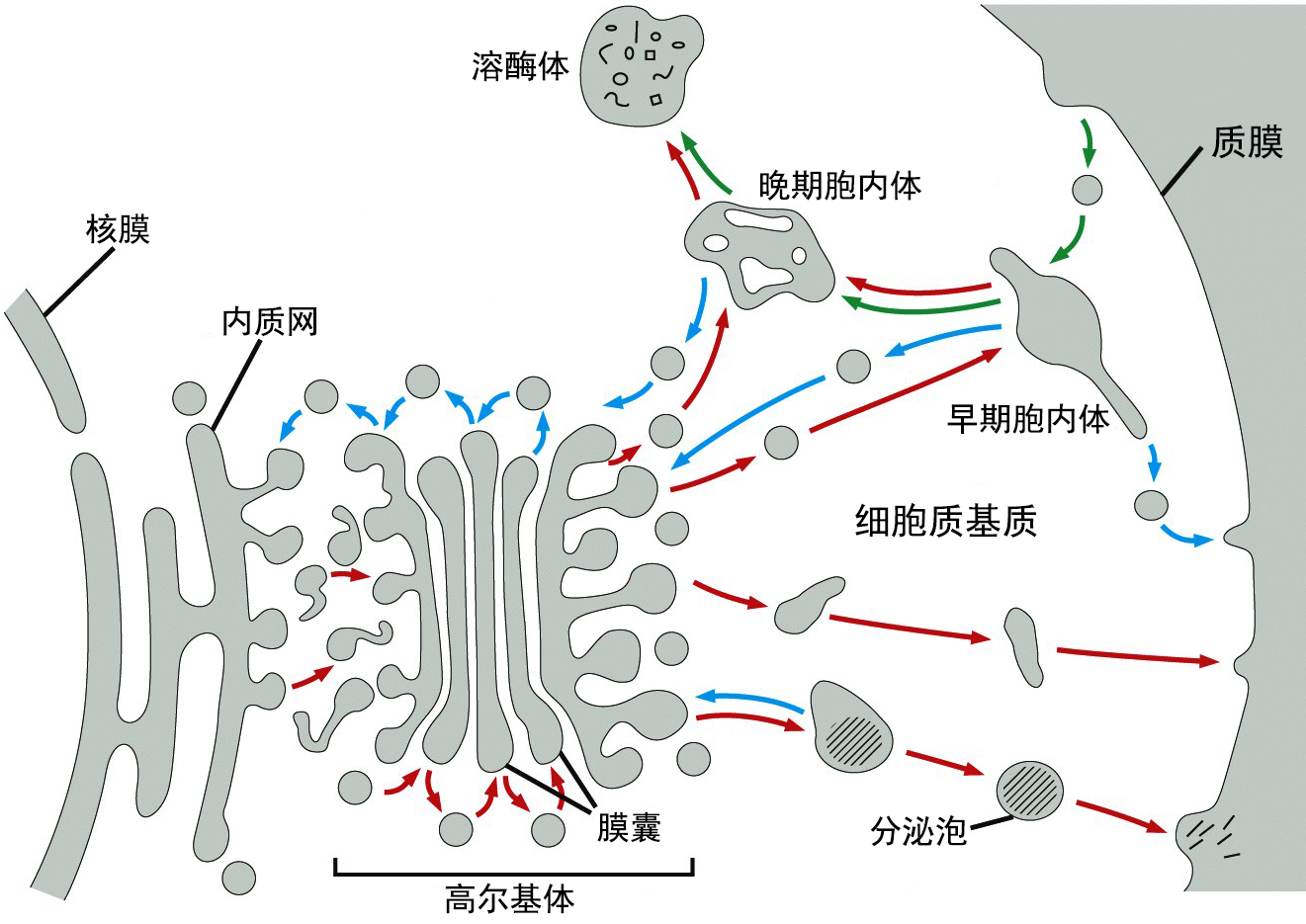 （2）功能：
对来自内质网的蛋白质进行加工、分类和包装
别称：蛋白质的“加工厂” 、发送站
纤维素、果胶等多糖物质在高尔基复合体中合成。
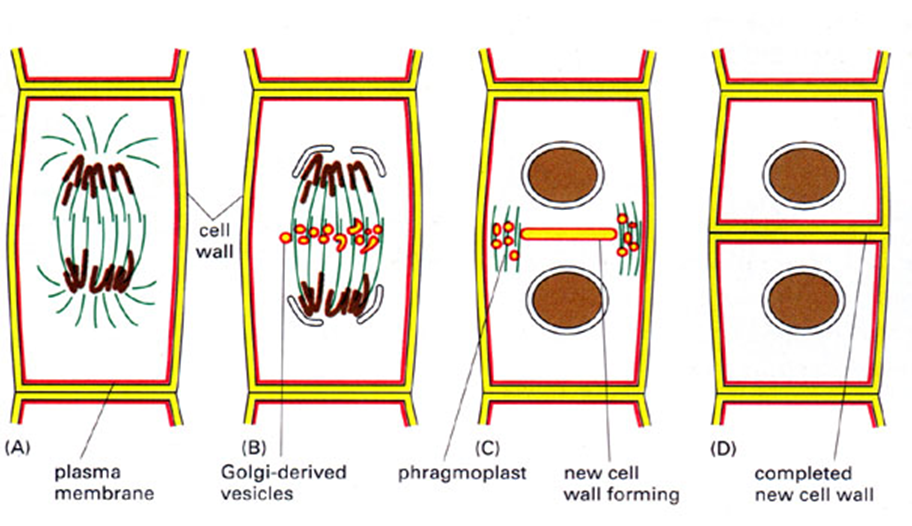 （2）功能：
对来自内质网的蛋白质进行加工、分类和包装
别称：蛋白质的“加工厂” 、发送站
植物细胞中负责合成纤维素，与细胞壁形成有关。
（3）分布：真核细胞
3、溶酶体
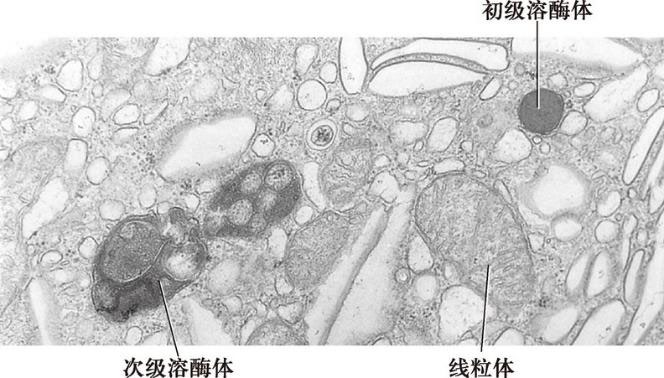 （1）结构：单层膜的小泡
内含多种酸性水解酶
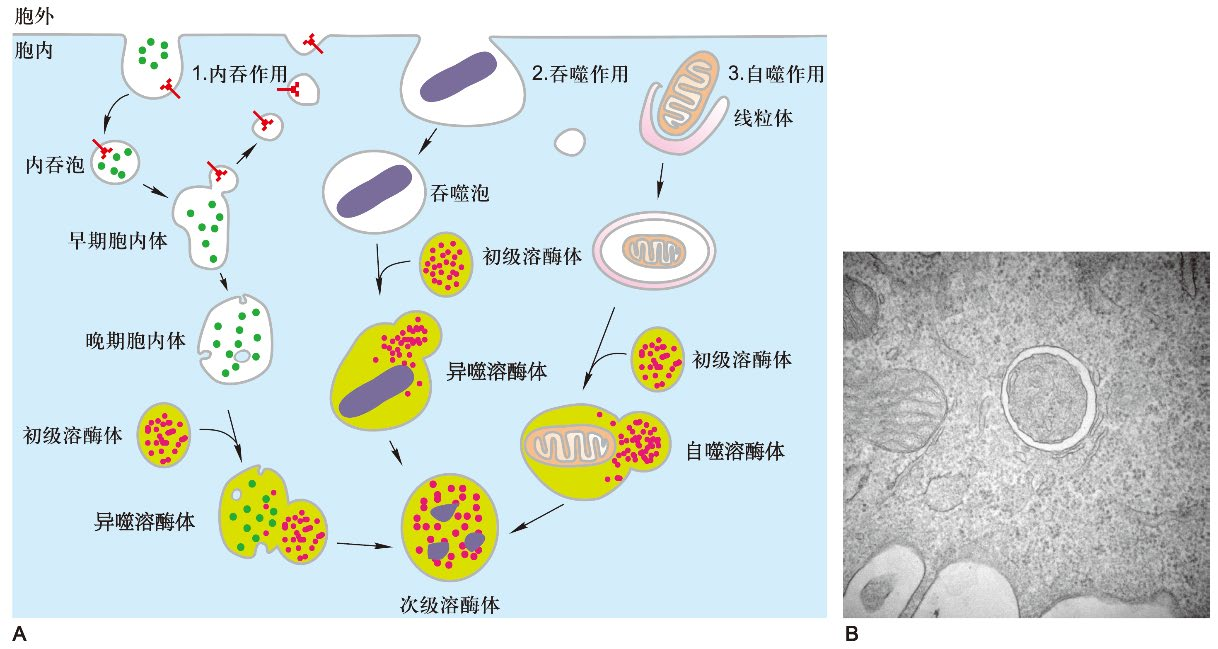 3、溶酶体
（1）结构：单层膜的小泡（来自于高尔基体）
内含多种酸性水解酶
能分解衰老、损伤的细胞器，吞噬并杀死侵入细胞的病毒或病菌
（2）功能：
消化车间
（3）分布：动物细胞
4、液泡
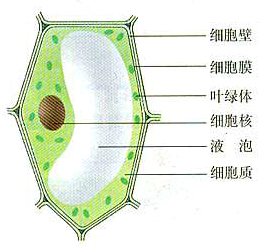 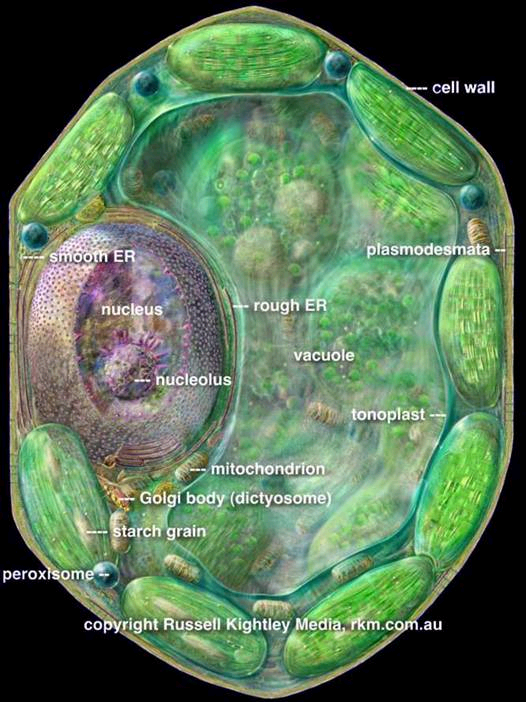 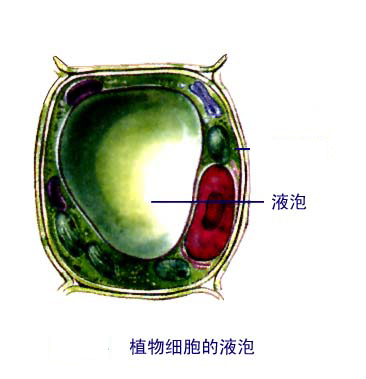 液泡
（１）结构：
单层的液泡膜
细胞液（内有无机盐、糖、色素和蛋白质等）
（2）功能：
储库
调节细胞一定的渗透压
保持膨胀状态
植物细胞
（3）分布：
三、细胞器之间的协调配合
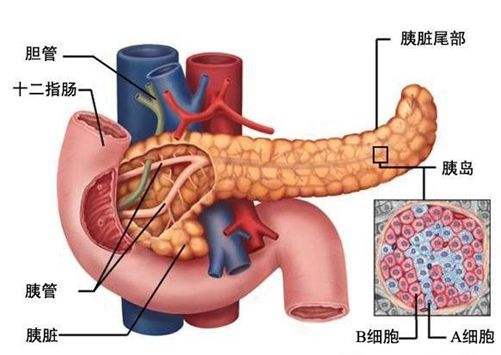 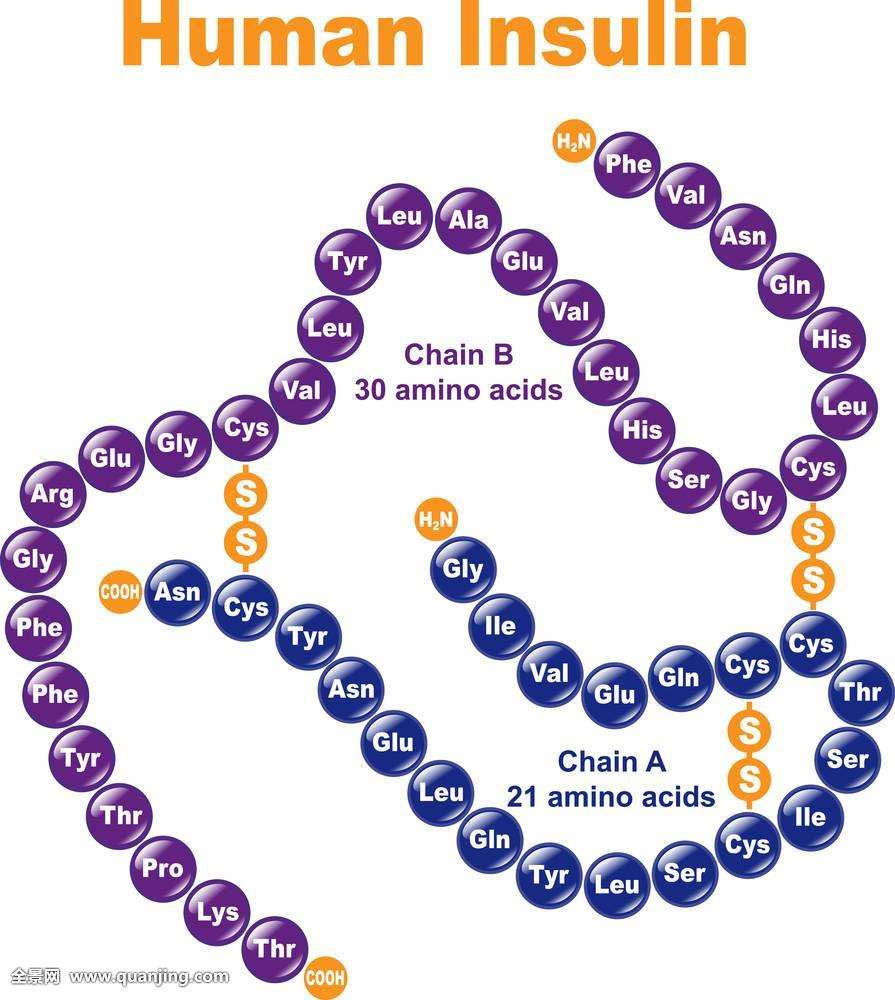 [Speaker Notes: 这就是我们今天要学习的内容：第三章第二节的第二部分—细胞器间的协调配合。
我们以一个分泌蛋白是如何被运输到细胞的例子来研究细胞器间是如何合作的，分泌蛋白是指细胞合成后分泌到细胞外作用的蛋白叫做分泌蛋白。
胰岛素是一种分泌蛋白，知道胰岛素的生理功能是干什么的吗？它是我们人体唯一降血糖的激素。它是由胰岛B细胞产生的一种激素。胰腺是我们的消化器官，它能向消化道分泌胰液帮助我们消化食物。在胰腺中还分布有一团一团的细胞，像小岛一样，被称为胰岛。这团细胞中的胰岛B细胞专职负责分泌胰岛素。胰岛素又两条多肽链构成，具有51个氨基酸，两条链由二硫键连接。]
分泌蛋白
在细胞内合成后，分泌到细胞外起作用的蛋白质叫做分泌蛋白，如消化酶、抗体和一部分激素。
三、细胞器之间的协调配合
科学方法：同位素标记法
H的同位素
1H            2H            3H
实验：3H-亮氨酸的示踪实验

细胞不同部位所含放射性颗粒的百分比（%）
实验：GFP融合蛋白示踪实验
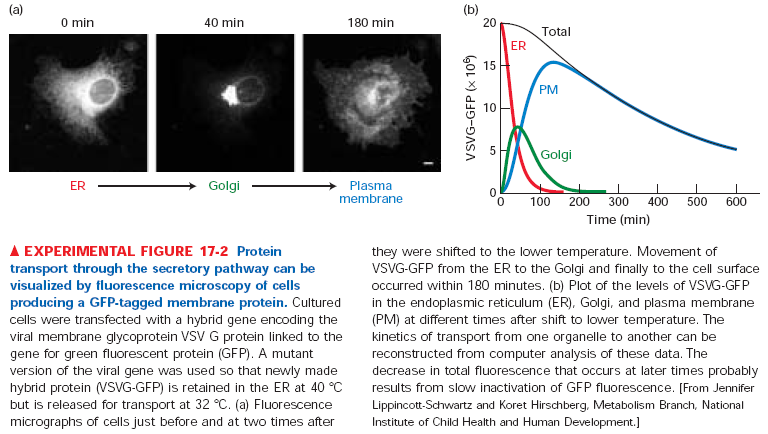 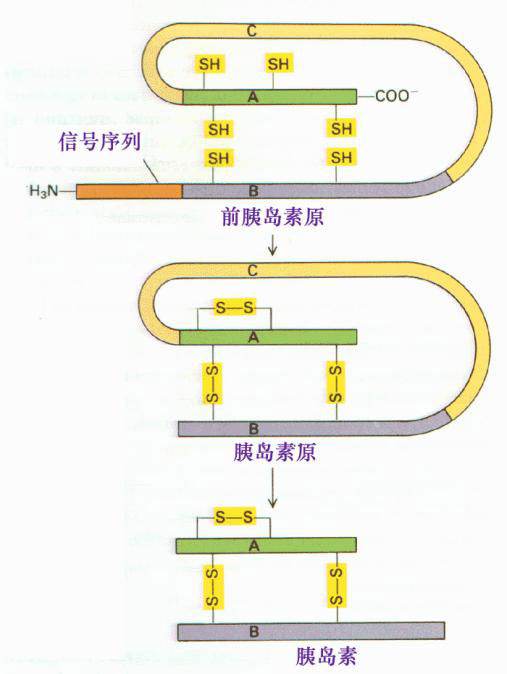 胰岛素分子的加工过程
内质网内加工↓
高尔基体内加工↓
细胞中不同类型的囊泡
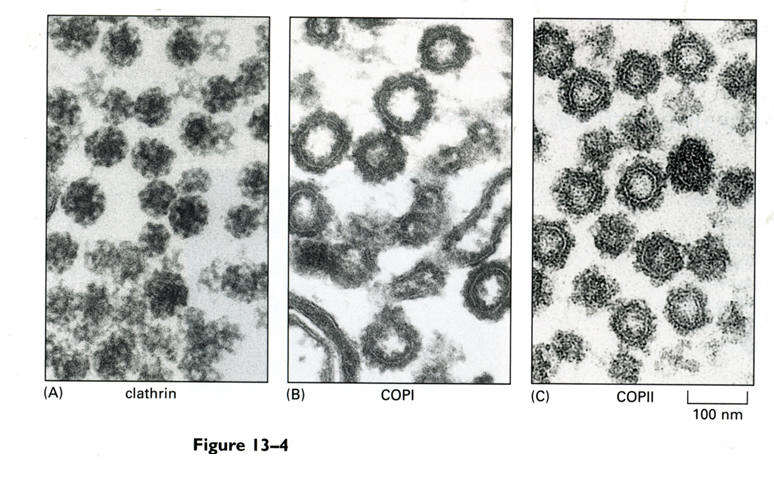 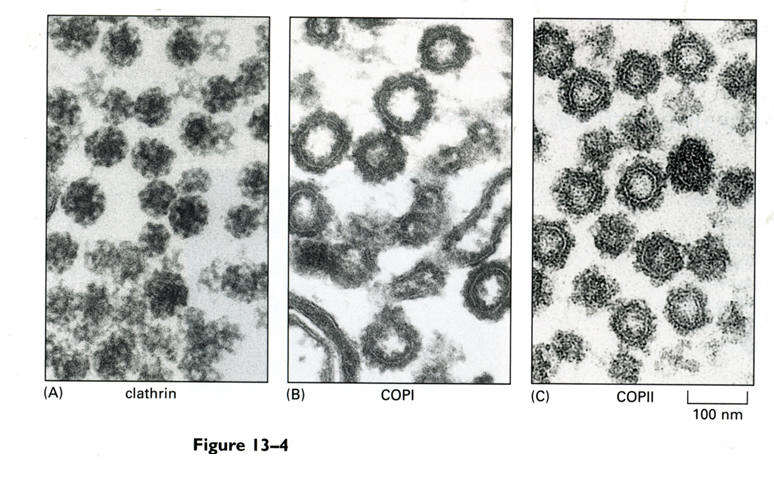 内质网→高尔基体                       高尔基体→细胞膜
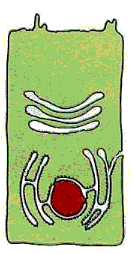 分泌蛋白的合成运输途径
囊泡为何能定向转移？
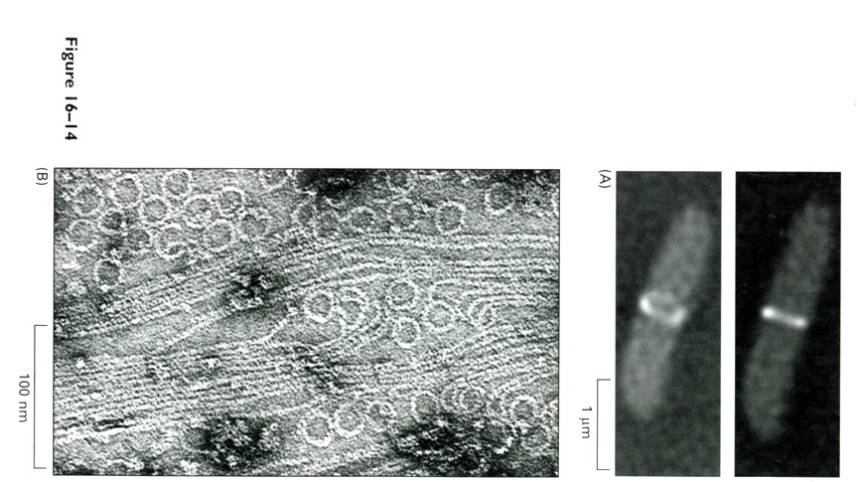 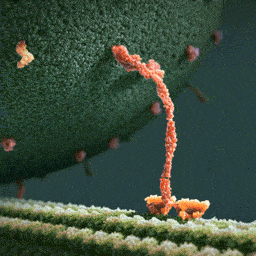 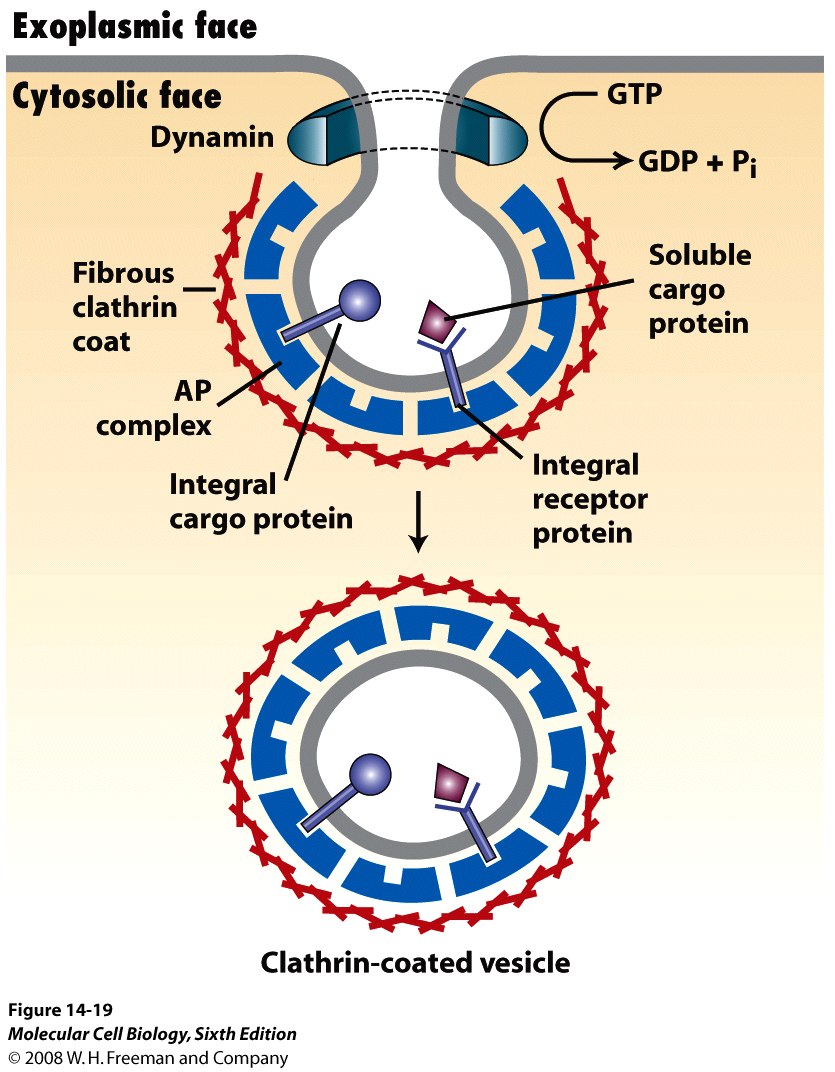 思考：该过程消耗能量吗？
四、细胞的生物膜系统
细胞膜、核膜、以及内质网、高尔基体、线粒体、溶酶体等细胞器，它们都由膜组成，化学组成相似，基本结构大致相同，统称为生物膜。
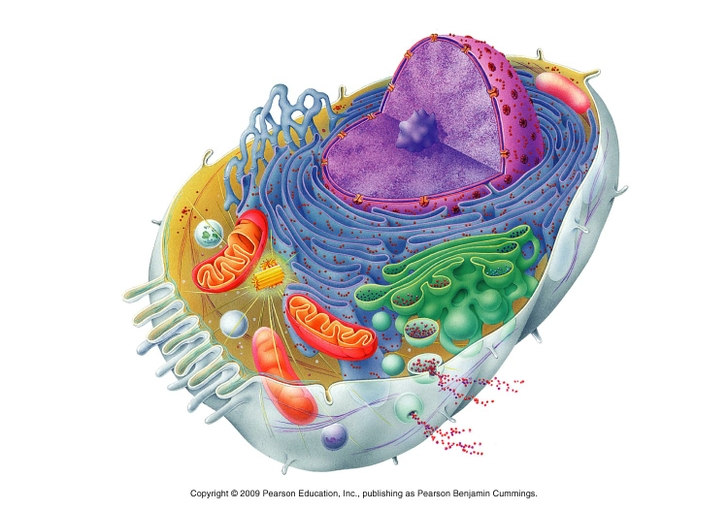 提供稳定内部环境
房室化
细胞膜、器间有合作
五、细胞质基质
1、细胞骨架
组成：纤维蛋白形成网架结构
功能：支持、决定细胞的形状;在细胞运动中起作用
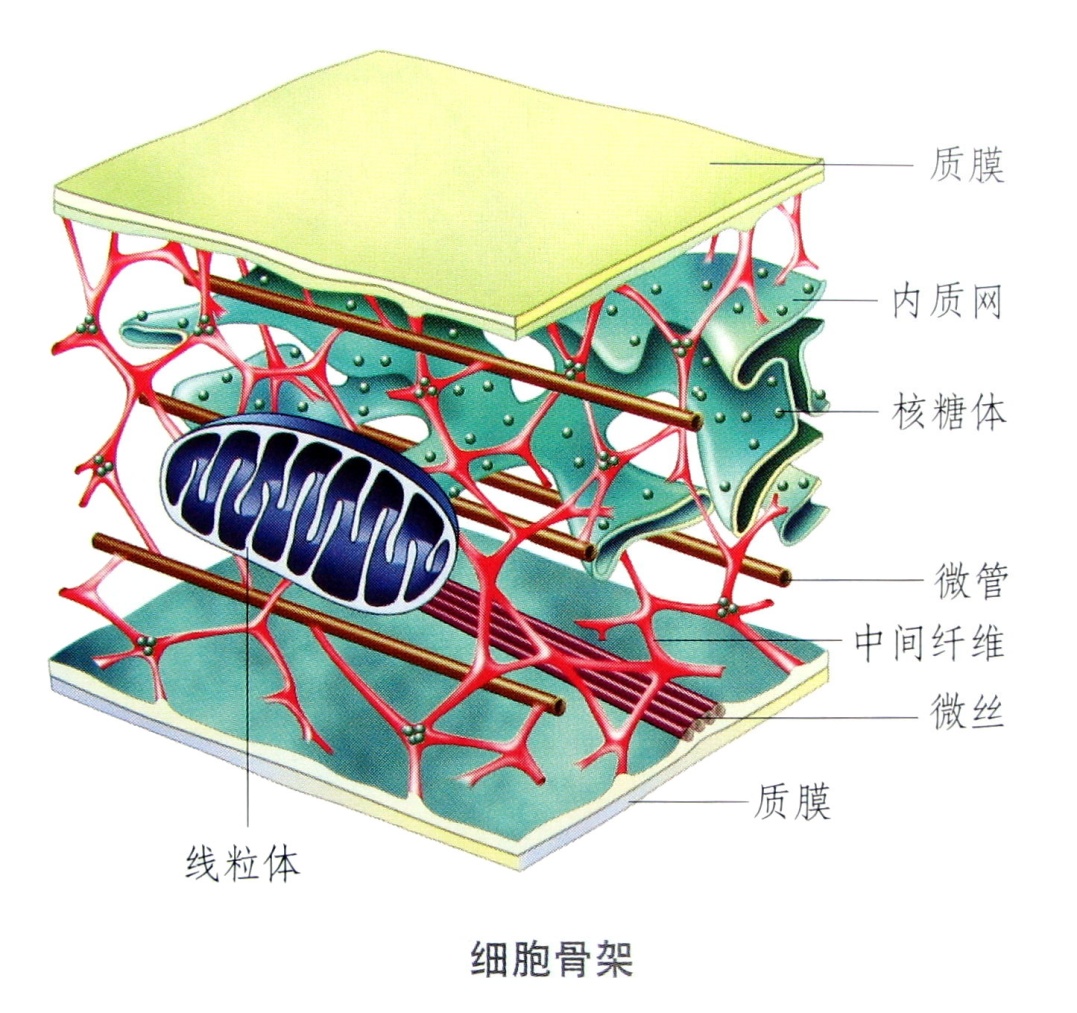 2、其他成分
水、无机盐、脂质、糖类、氨基酸、核苷酸、多种酶
作用：代谢活动的主要场所